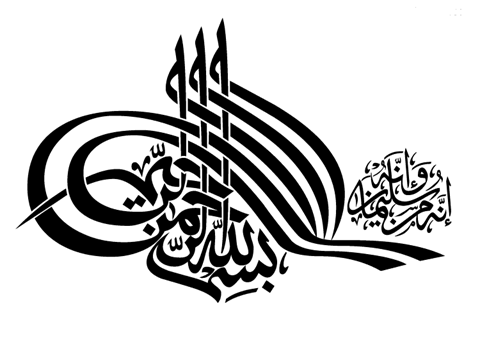 پیش نویس مفاهيم نظري گزارشگري مالي بخش عموميواحد گزارشگراهداف گزارشگري مالي
استاد:جناب آقای دکتر محمدی
دانشجو:ابراهیم اسدی –حسن نصرتی



دانشگاه علوم تحقیقات سنندج
واحد گزارشگرمقدمه
هدف اين بيانيه، ارائه معيارهاي لازم براي تشخيص واحدهاي بخش عمومي است که به منظور ايفاي وظيفه پاسخگويي بايد گزارشهاي مالي تهيه و ارائه کنند

محدوده يک واحد گزارشگر مشخص‌کننده زيرمجموعه‌ها،‌ رويدادها، مبادلات و فعاليتهايي است که در گزارش مالي آن منعکس خواهد شد.واحد گزارشگر باید به شیوه ای تعیین گردد که گزارشهای مالی آن تصویر مناسبی از وضعیت مالی و عملکرد آن ارایه کند.
دلايل تعريف واحد گزارشگر
حصول اطمينان از فراهم شدن تمام اطلاعات مالي مربوط به واحد گزارشگر، براي استفاده‌كنندگان گزارشهاي مالي آن
اطمينان از اينكه براي تجميع اطلاعات در هر سطح گزارشگري، هيچ زيرمجموعه‌اي حذف نمي‌شود
امکان انجام مقايسه عملکرد واحدهاي گزارشگر
کمک به تعيين مسئوليت و ارزيابي عملکرد واحدهاي گزارشگر
ويژگيهاي واحد گزارشگر
يک واحد زماني به عنوان واحد گزارشگر محسوب مي‌شود که تمام معيارهاي زير را داشته باشد:
الف) استفاده‌کنندگاني که به گزارشهاي مالي با مقاصد عمومي آن براي اهداف پاسخگويي و يا تصميم‌گيري نياز دارند

ب ) داراي مقام مسئولي باشد كه اجراي تمام يا قسمتي از بودجه و استفاده از ساير منابع و کنترل آن را به عهده داشته و پاسخگوي عملکرد واحد باشد

پ ) محدوده آن به نحوي باشد كه صورتهاي مالي، حوزه عمليات و وضعيت مالي آن را به نحو مناسب منعکس کند
گروه گزارشگر
گروه گزارشگر، يك واحد گزارشگر است كه دربرگيرنده دو يا چند واحد گزارشگر مجزا باشد. در بخش عمومي، معيار کنترل به عنوان ملاک اصلي تشخيص واحدهاي تشکيل‌دهنده گروه گزارشگر است
دولت به عنوان يک واحد گزارشگر
دولت بايد گزارشهاي مالي براي پاسخگويي به عموم تهيه کند
معيارهاي تشخيص واحدهاي زيرمجموعه دولت به عنوان يک واحد گزارشگر
واحد گزارشگر در بودجه سالانه کل کشور منظور شده باشد

از قدرت حاکميت دولت در انجام وظايف برخوردار باشد

طبق قانون در تملک دولت باشد

تحت مديريت مستقيم دولت باشد
اهداف گزارشگري ماليمقدمه
هدف اساسی گزارشگری مالی در بخش عمومی، کمک به این بخش برای ایفای وظیفه پاسخگویی در مقابل ملت است

منابع عمومی از طریق دستگاههای اجرایی برای ارائه خدمات عمومی مصرف می‌شود

تمرکز اصلی مفاهیم نظری گزارشگری مالی بخش عمومی بر گزارشهای مالی با مقاصد عمومی است
تعاریف
گزارش مالی: گزارشی است که دربرگیرنده اطلاعات مالی مبتنی ‌بر داده‌های تهیه شده توسط سیستم حسابداری مالی می‌باشد. گزارش مالی علاوه بر صورتهای مالی شامل اطلاعات مکمل و سایر اطلاعات مانند صورت عملکرد بودجه می‌باشد. 
گزارش مالی با مقاصد عمومی: گزارشی است که هدف آن تأمین نیازهای اطلاعاتی مشترک طیف وسیعی از استفاده‌کنندگان است.
صورتهای مالی: گزارش مالی با مقاصد عمومی است كه برای ارائه اطلاعات درخصوص وضعیت و عملکرد مالی واحد گزارشگر تهیه می‌شود.
ویژگیهای محیط گزارشگری مالی
تفاوت اساسی بخش عمومی با خصوصی مربوط به اهداف این دو بخش است

 هدف اساسی بخش خصوصی در فعالیتهای اقتصادی، دستیابی به سود است

هدف بخش عمومی، هدف اصلی، ارائه خدمات عمومی به مردم است
مهمترین ویژگیهای محیط فعالیت که بر گزارشگری مالی اثر میگذارد.
تفکیک قوا
مسئولیت تأمین امنیت و رفاه عمومی
ساختار تأمين منابع مالي
سرمايه‌گذاريهاي زيربنايي
مسئولیت در برابر رسانه‌های عمومی
اهمیت بودجه
استفاده‌کنندگان اصلي گزارشهای مالی بخش عمومی
شهروندان

شوراها

مجلس شورای اسلامی

رهبر

مقامات اجرایی
نیازهای اطلاعاتی مشترک استفاده‌کنندگان
انواع و میزان منابع در دسترس برای ارائه خدمات در دوره‌های آتی؛
میزان، منشاء و نحوه استفاده از منابع تحصیل شده طی دوره گزارشگری؛
بهاي تمام شده خدمات ارائه شده طی دوره و محل تأمین منابع آن از طریق فروش منابع طبیعی، مالیات و استقراض؛
کارآیی، اثربخشی و صرفه اقتصادی مصرف منابع و انطباق آن با بودجه‌های مصوب؛
خدمات آتی پیش‌بینی شده از جمله اطلاعات راجع به پیش‌بینی بهاي تمام شده و میزان و منشاء منابع مورد نیاز برای آن؛ و
اطلاعات مالی و ساير اطلاعات مفید در ارزیابی پایداری عملیات و برنامه‌های دولت.
محتوای عمومی گزارشگری مالی
الف) اطلاعاتی درخصوص کفایت منابع هر سال برای مصارف همان سال.
ب) اطلاعاتی درخصوص اينکه آیا کسب منابع مالی و همچنین مصرف آن طبق بودجه مصوب سالانه و سایر قوانین و مقررات مربوط صورت گرفته است یا خیر.
پ) اطلاعات لازم براي ارزیابی نتایج حاصل از عملیات سالانه واحد گزارشگر شامل نحوه تأمین منابع و نقدیندگی و مصارف آن برای فعالیتهای مختلف و عملیات.
ت) اطلاعات لازم براي ارزیابی توانایی واحد گزارشگر در تأمين کالاها و ارائه خدمات و همچنین قدرت ایفای تعهدات در سررسید. جزئیات این هدف گزارشگری به شرح زیر است:
اطلاعات لازم در مورد وضعیت مالی واحد گزارشگر شامل اطلاعات مربوط به داراییها و بدهیها، اعم از جاری و غیرجاری.
افشاي محدودیتهای قانونی و قراردادی حاکم بر منابع و ریسکهای مربوط به آن منابع.
محدودیتهای گزارشگری مالی
گزارشهای مالی با مقاصد عمومی فراهم کننده تمام اطلاعات لازم برای استفاده‌کنندگان نیست

استفاده‌کنندگان گزارشهای مالی بخش عمومی، متنوع مي­باشند 

صورتهای مالی با مقاصد عمومی عموماً منعکس کننده اطلاعات مالی درخصوص آثار مالی معاملات و ساير رويدادهاي گذشته است و اغلب بر مبناي برآوردها و قضاوتهاي ناشي از بكارگيري قواعد خاص مي­باشد

در فرايند گزارشگری مالی، تجزیه و تحلیل هزینه- فایده باید مدنظر قرار گیرد

ارائه اطلاعات مفصل می‌تواند استفاده‌کننده را گمراه سازد
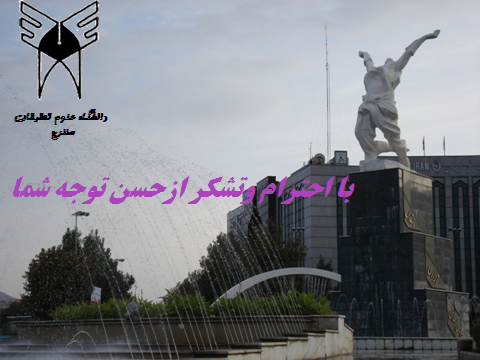